Ветар
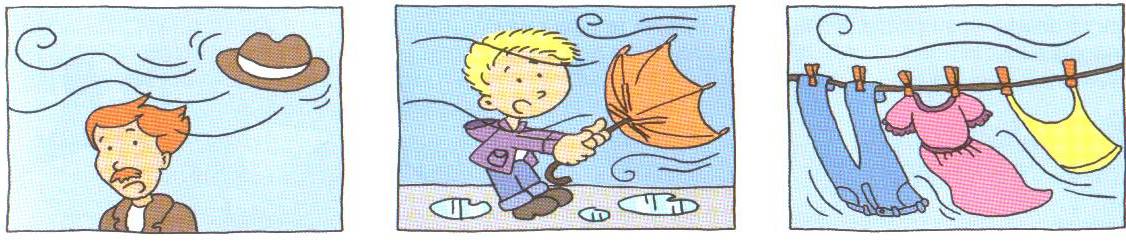 Школски рада
19. 3. 2020.
Ветар
Школски рада
Препиши писаним 
словим и нацртај.
19. 3. 2020.
Ветар
Ветар је кретање ваздуха.
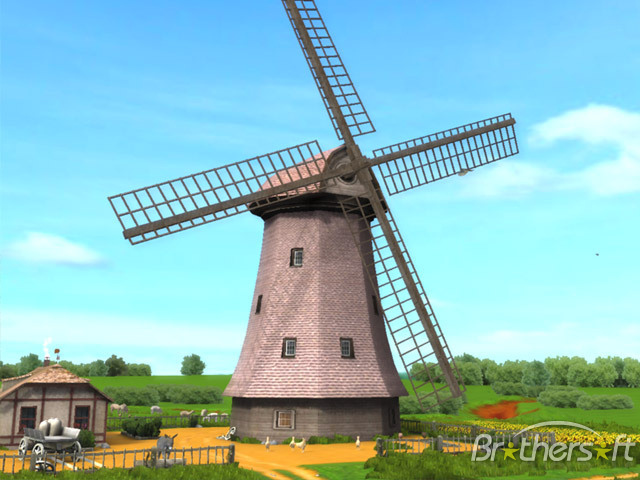 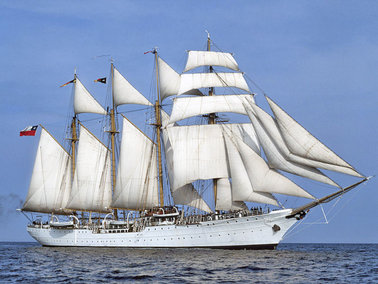 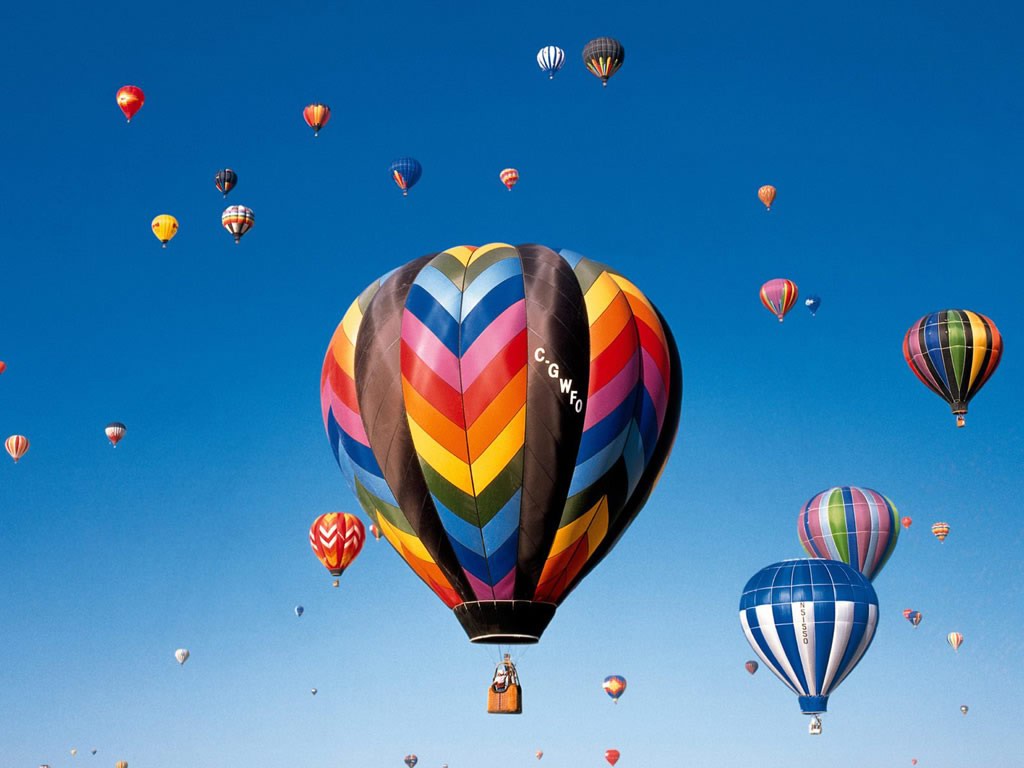 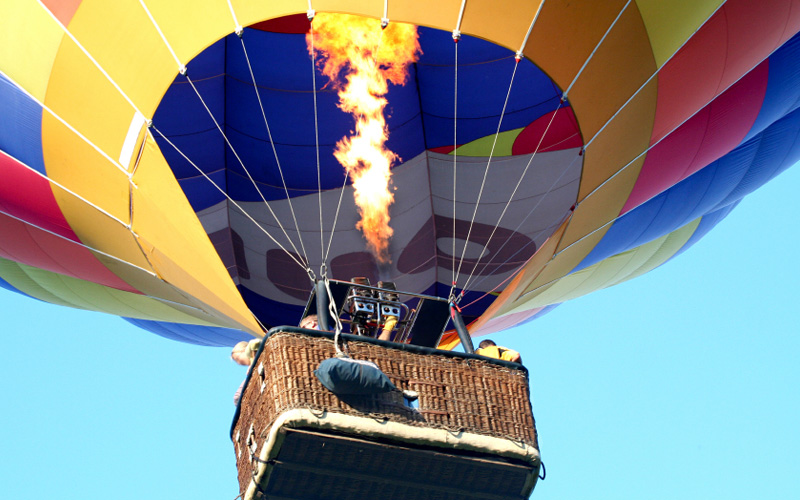 Школски рада
Препиши писаним 
словим и нацртај.
19. 3. 2020.
Ветар
Ветар је кретање ваздуха.
Топао  ваздух  је  лакши  и  пење се  горе,
хладан  ваздух  је  тежи  и  пада  доле.
Школски рада
Препиши писаним 
словим и нацртај.
19. 3. 2020.
Ветар
Ветар је кретање ваздуха.
Топао  ваздух  је  лакши  и  пење се  горе,
хладан  ваздух  је  тежи  и  пада  доле.
Школски рада
Препиши писаним 
словим и нацртај.
19. 3. 2020.
Ветар
Ветар је кретање ваздуха.
Топао  ваздух  је  лакши  и  пење се  горе,
хладан  ваздух  је  тежи  и  пада  доле.
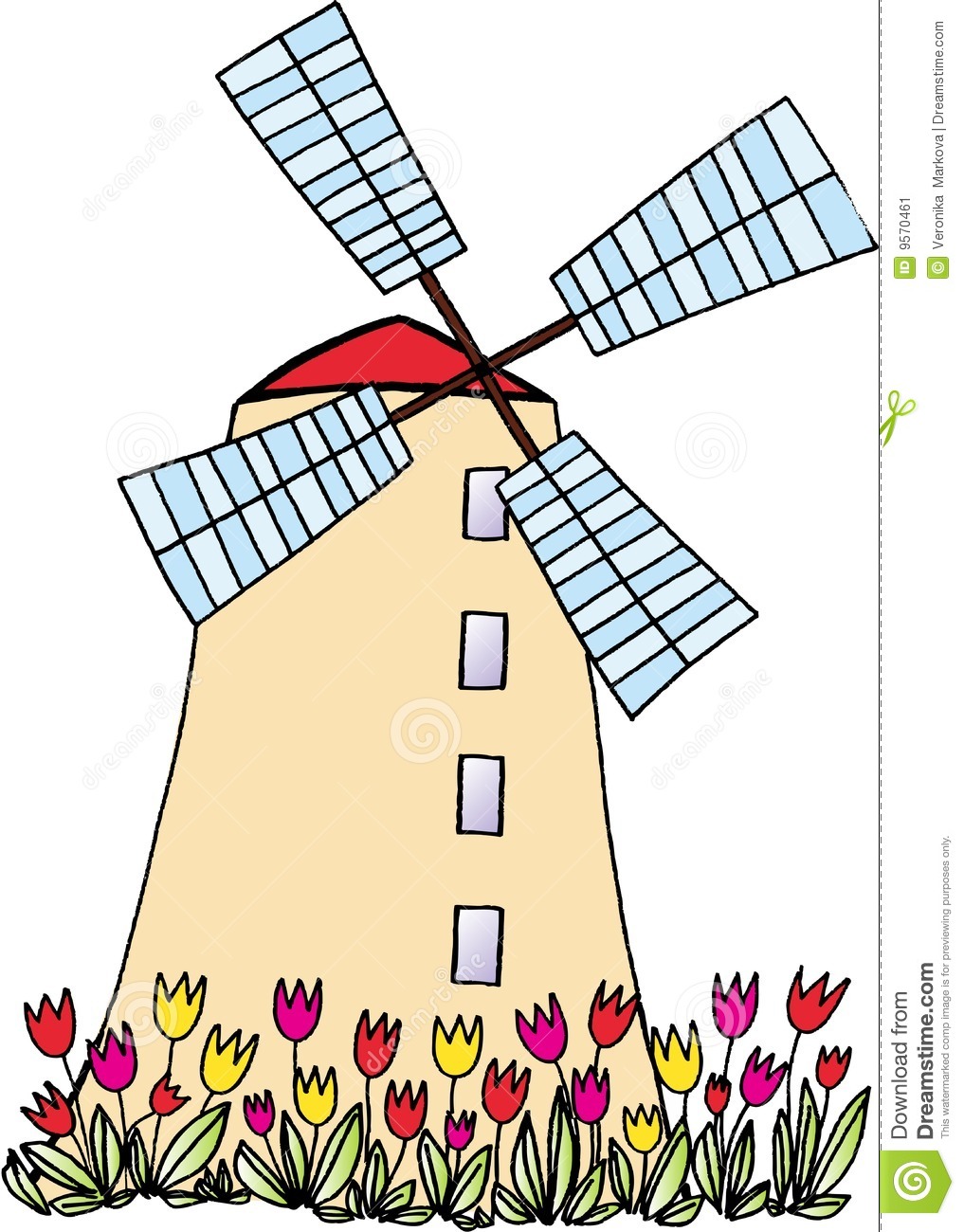 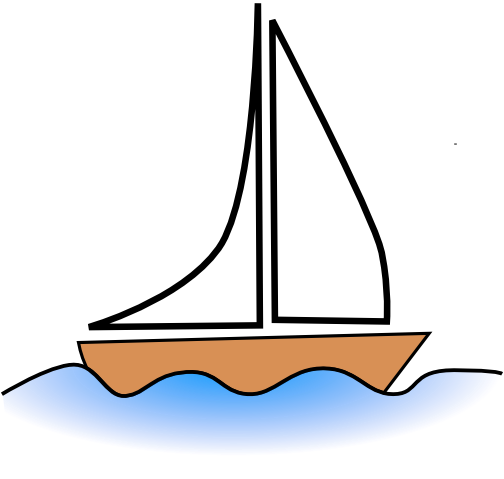 Нацртај ветрењачу и једрењак.